«Правильная осанка и ее значение для здоровья»
Автор проекта:
Агаев Александр, 
11 «Ф» класс 
                                                                                                                                   Научный руководитель:
                                                                                                                                   Фоменко Виктор Николаевич 
учитель физической культуры
Введение
Технический прогресс  не стоит на месте а идет вперёд, всеобщая компьютеризация привела к тому, что человек не получает достаточной двигательной активности. Происходит отрицательная тенденции, к увеличению числа учеников имеющих те или иные нарушения осанки.
Как  формируется осанка
Позвоночника новорожденного  лишен физиологических изгибов. Шейный изгиб возникает у ребёнка сразу после начала держания головы..
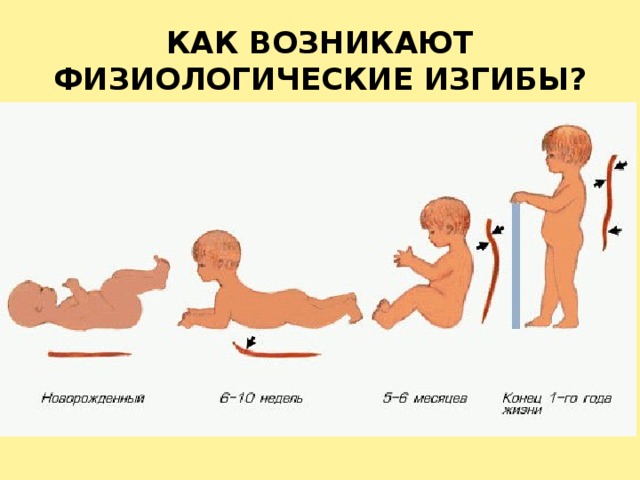 Влияние нарушений осанки на организм человека:
На формирование нарушений осанки косвенно влияет стресс- нарушаются дыхание, кровообращение, страдает центральная нервная система.
Сидение на школьных занятиях постоянный враг хорошей осанки.
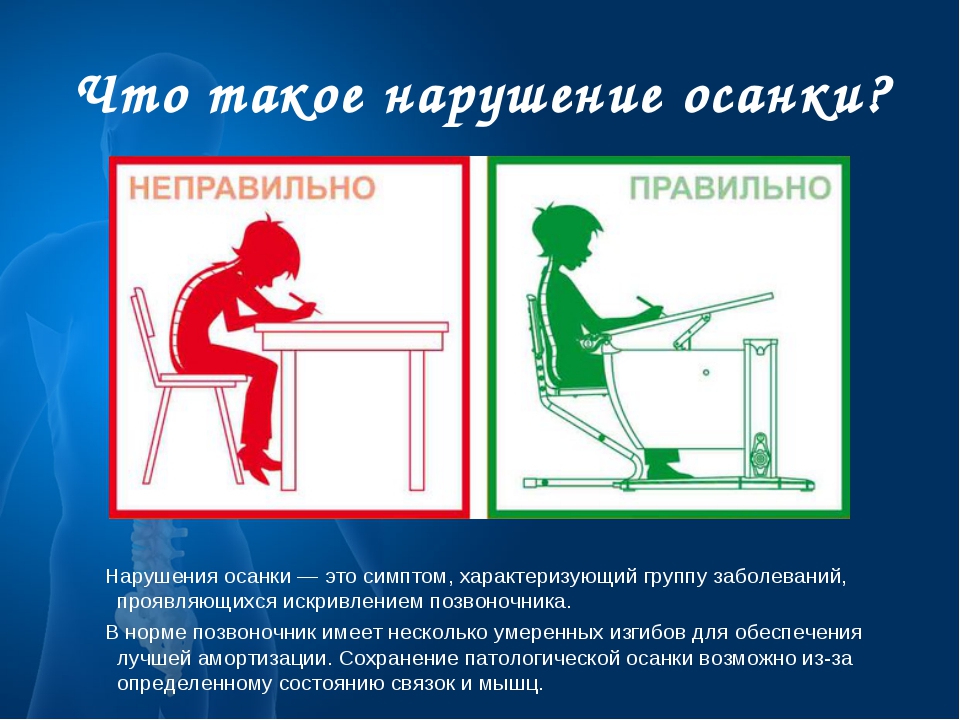 Причинами плохой осанки могут стать:
- продолжительная болезнь;
- слабое физическое развитие;
нарушения образа жизни и режима - недостаточный по времени сон и отдых;
неправильное ношение одежды , обуви;
Заболевания: 
остеохондроз;
сколиоз; 
кифоз; 
лордоз;
Последствия:
искривление позвоночника; 
нарушается управление       внутренними органами ;
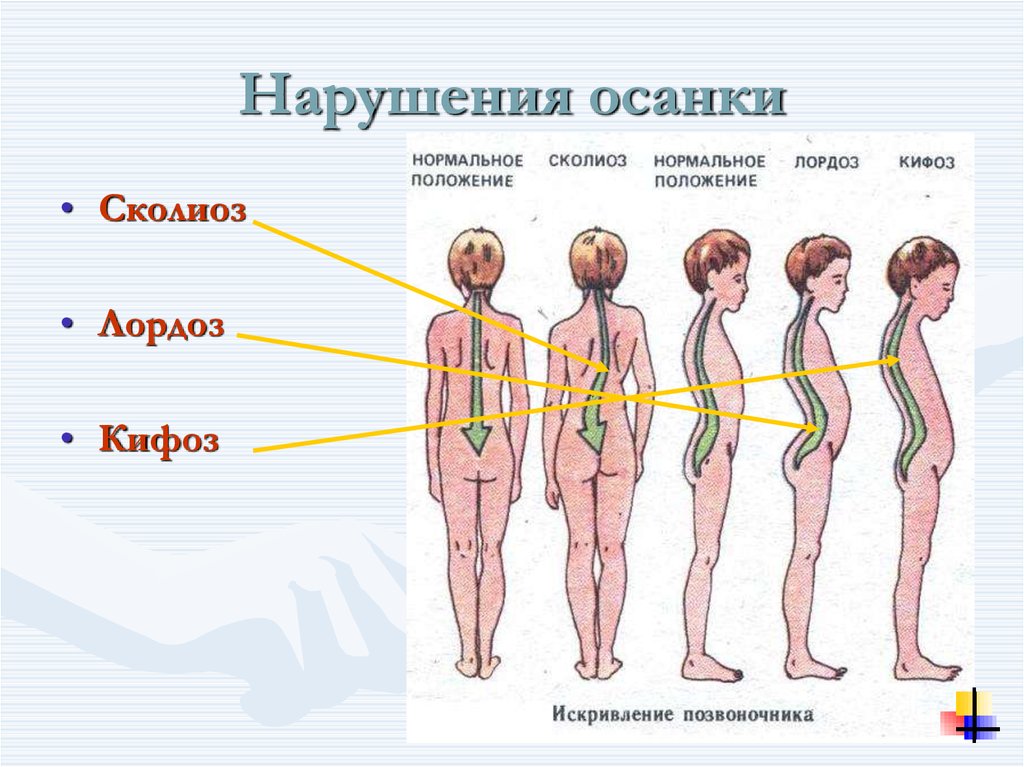 Рекомендации:
Основными средствами формирования правильной осанки являются занятия физическими упражнениями  и физическая активность.
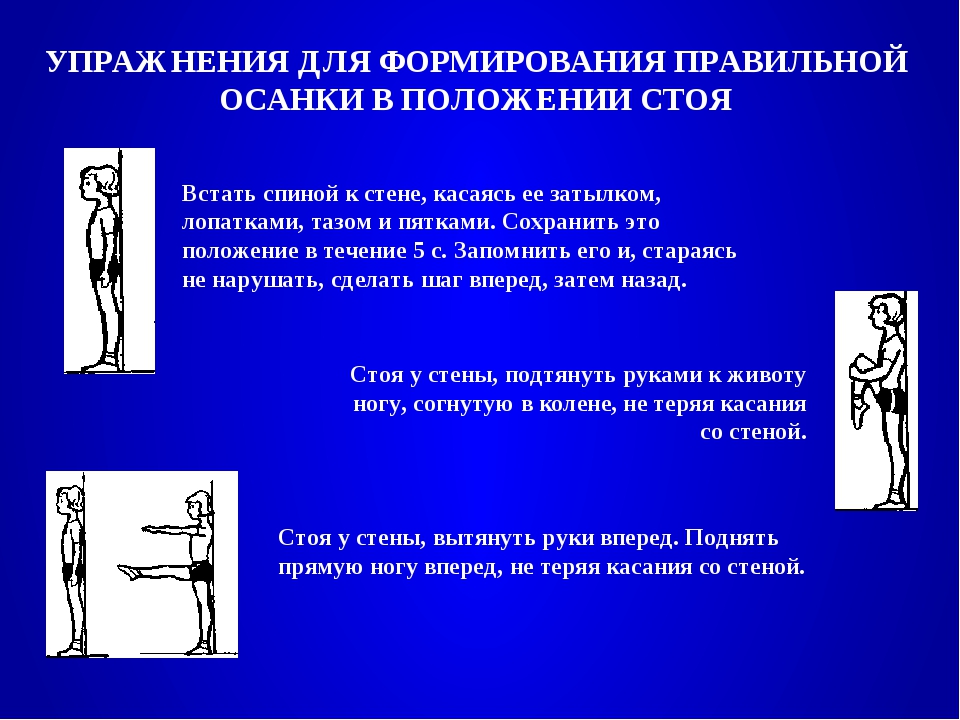 Заключение
Для выработки стойких навыков правильной осанки, надо не только правильно сидеть за партой в школе(за столом дома), но и укреплять мышцы спины. Следить за весом рюкзака сумки. Обращать внимание на размеры мебели дома, на место где  готовишь уроки.
Ваша осанка — это показатель здоровья и физической культуры человека;
Спасибо за внимание!Занимайтесь физической культурой и спортом!